Социальный проект :      
«Детские сердца»
Участники проекта «детские сердца »
Руководитель проекта
Григорьев Павел Владимирович А-11
Участник
Амонов Владислав Владимирович М-11
Участник
Аспангельдин Владислав Ростиславович М-11
Актуальность ПРОЕКТА
Данный проект актуален, потому что существуют дети, которые оказались в трудной жизненной ситуации
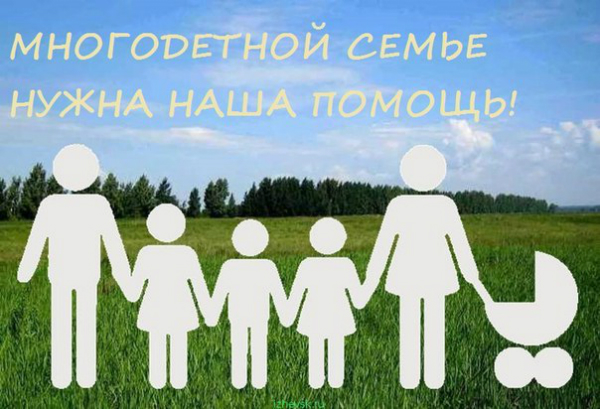 Цель проекта «Детские сердца»
Оказании адресной социальной помощи детям оказавшимся в трудной жизненной ситуации
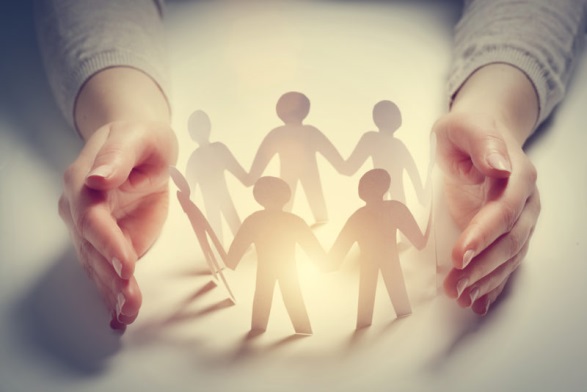 задачи
Собрать и проанализировать информацию о количестве детей оказавшихся в трудной жизненной ситуации.
Выяснить,кто в городе занимается этой проблемой .
Обратить внимание общества на данную проблему
Почему они нуждаются в помощи?
Дети не виноваты в том , что они попали в трудные жизненные ситуации.Именно поэтому они заслуживают сострадания по отношению к ним.
ПричинА помощи детям
Народ нашей страны всегда помогал малообеспеченным детям и мы не могли пропустить  это движение мимо нас, ведь каждый ребёнок должен быть счастливым в своей жизни.
Путь решения проблемы
Наша помощь будет заключаться в моральной и вещественной помощи детям попавшим в трудную жизненную ситуацию. Мы планируем   посещать семьи с целью приободрить детей ,не только с помощью вещей ,которые мы соберем, но и развлечь их немного.
ПЛАНИРУЕМЫЕ РЕЗУЛЬТАТЫ
Улучшение благосостояния детей.
Улучшение здоровья детей.
Добиться радости в жизни детей.
Спасибо за внимание